Dr Fraya Zella Wolf
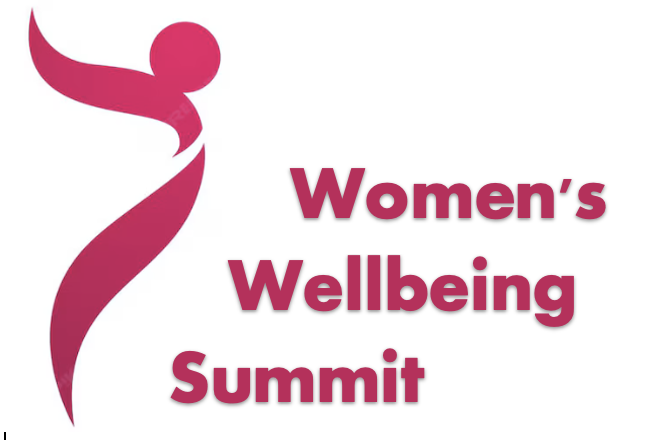 Sacred Breath: Awakening Your Inner Harmony
Sacred breath: awakening your inner harmony
Fraya Zella wolf PhD
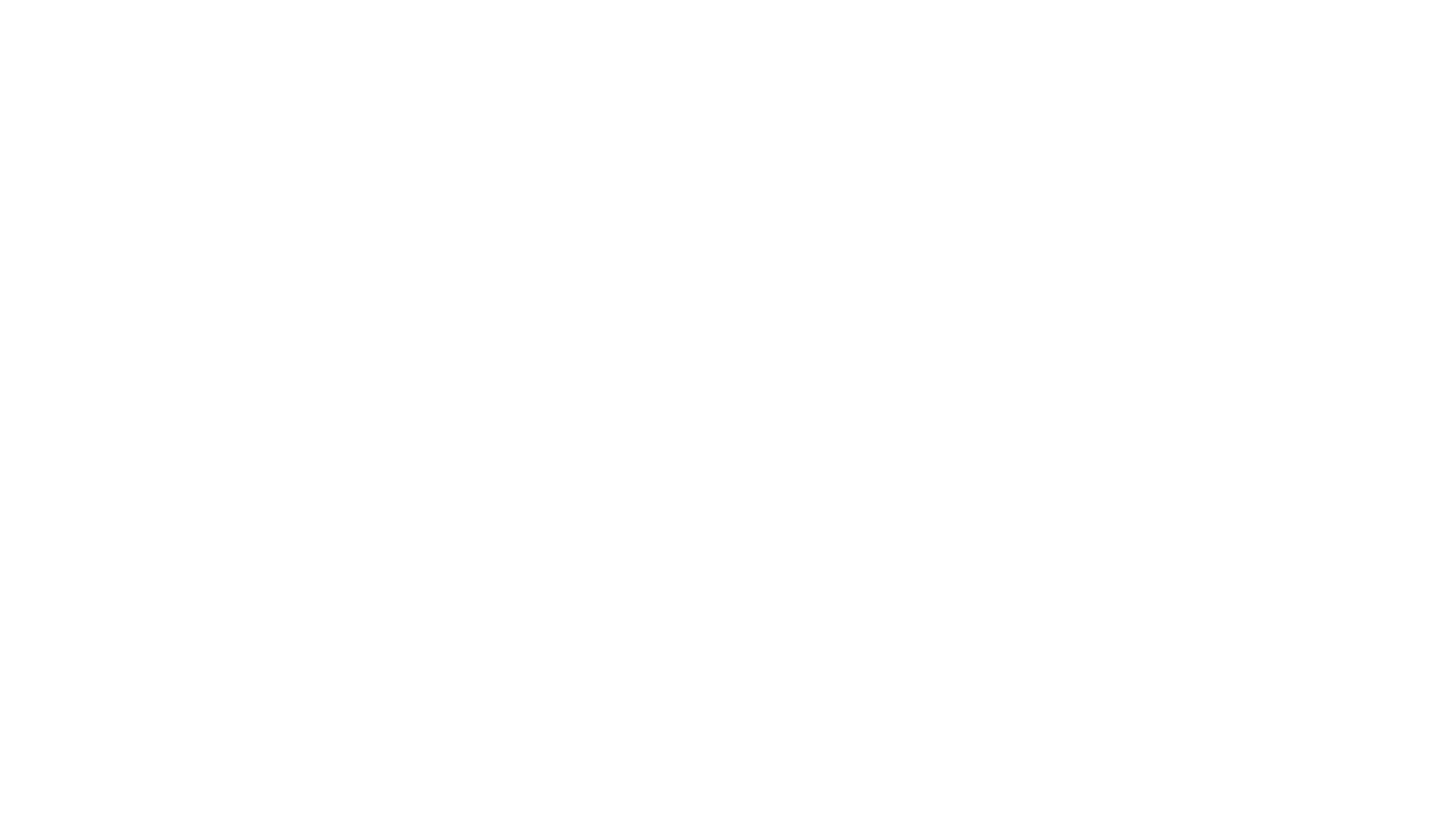 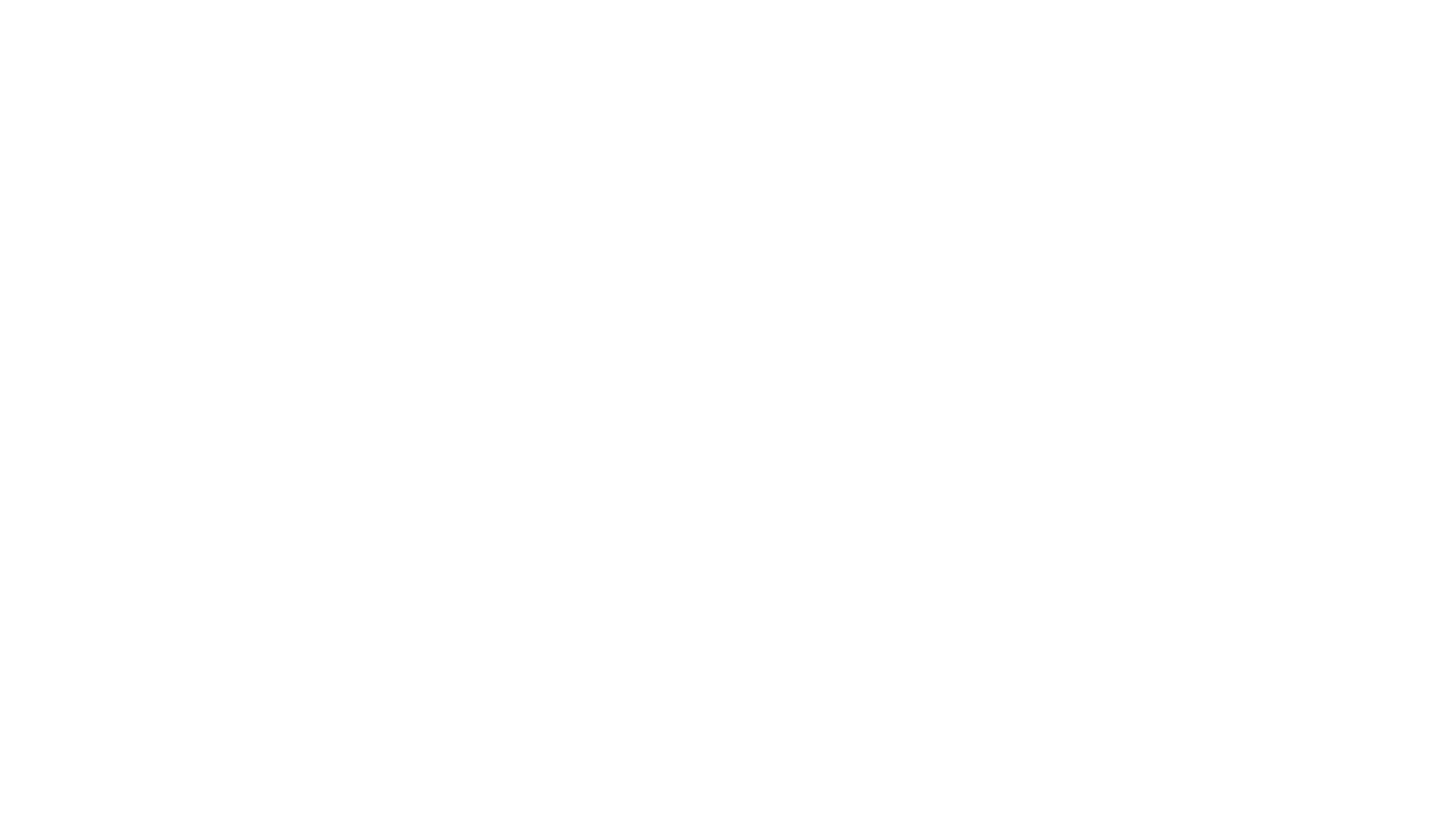 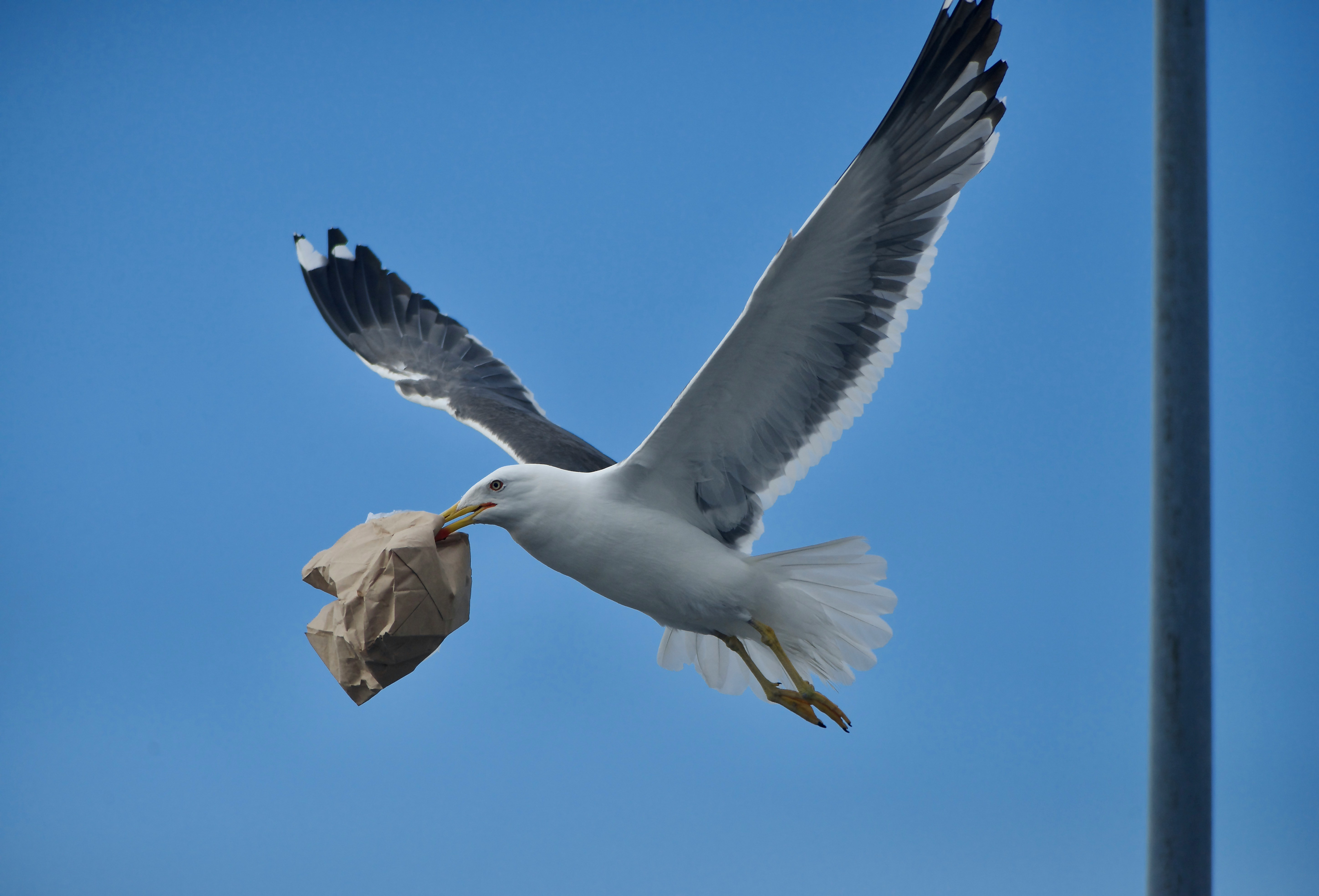 Image by OSKAR HOLM
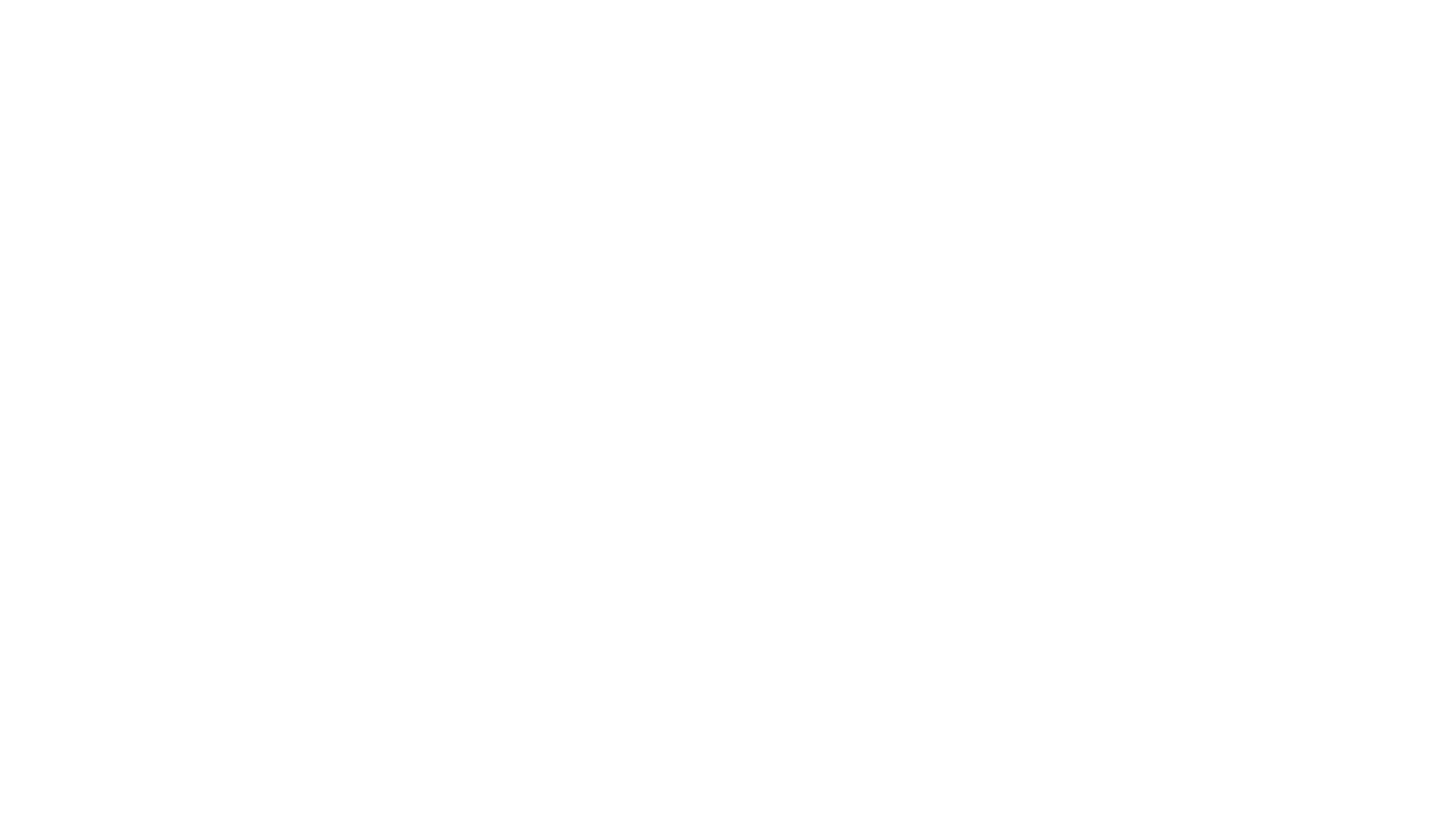 Box breathing
INHALE
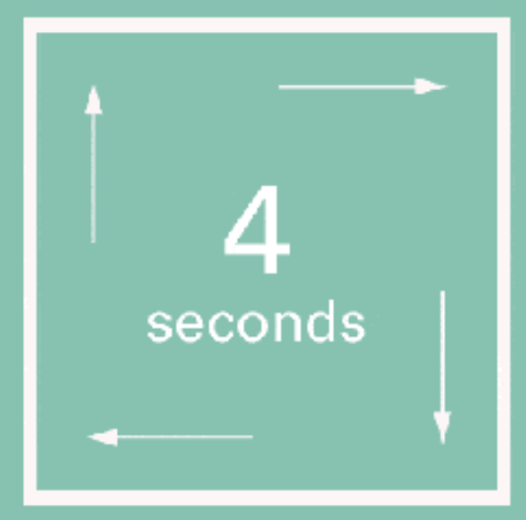 HOLD
HOLD
Inhale for 4Hold for 4Exhale for 4Hold for 4
EXHALE
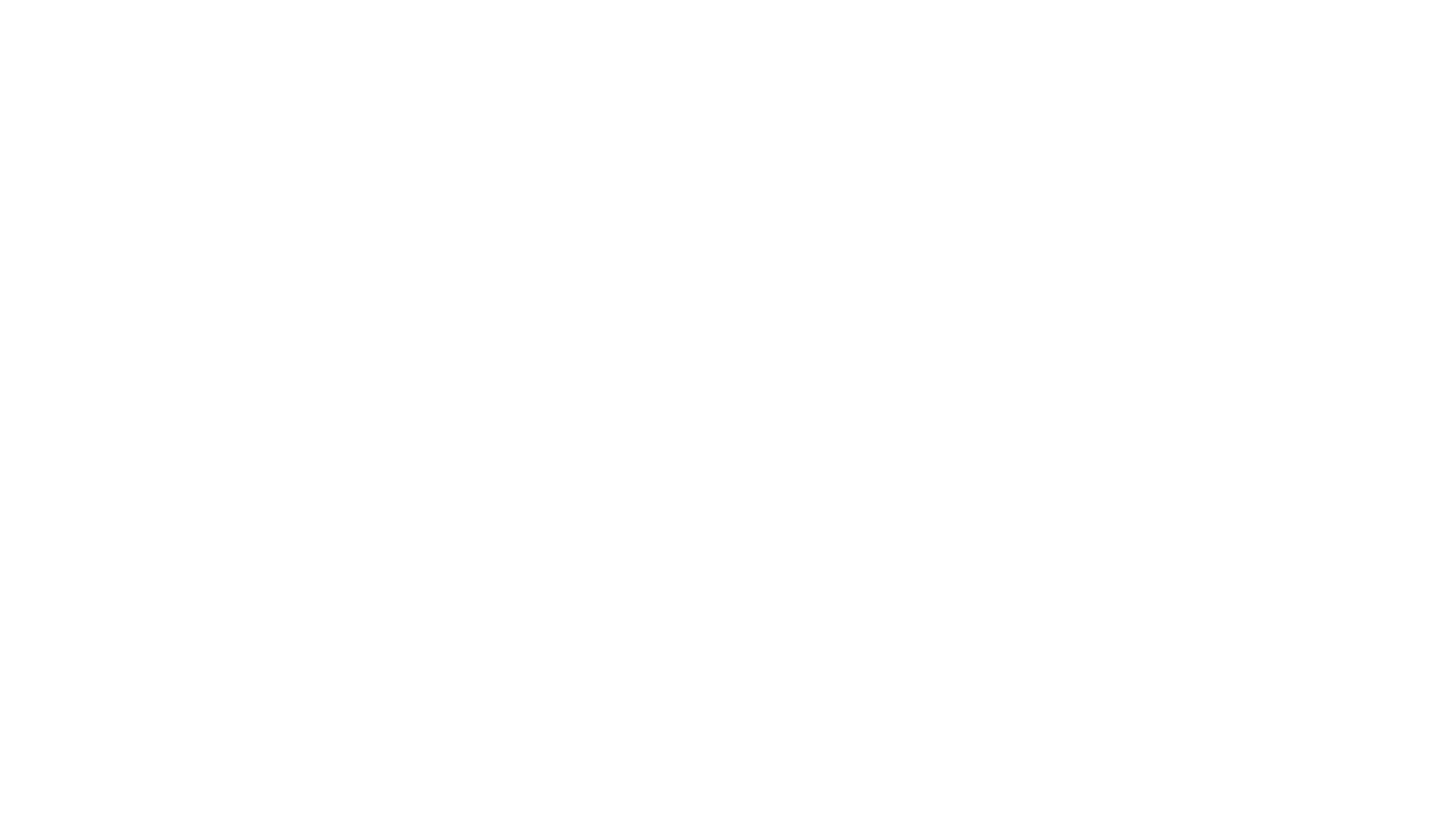 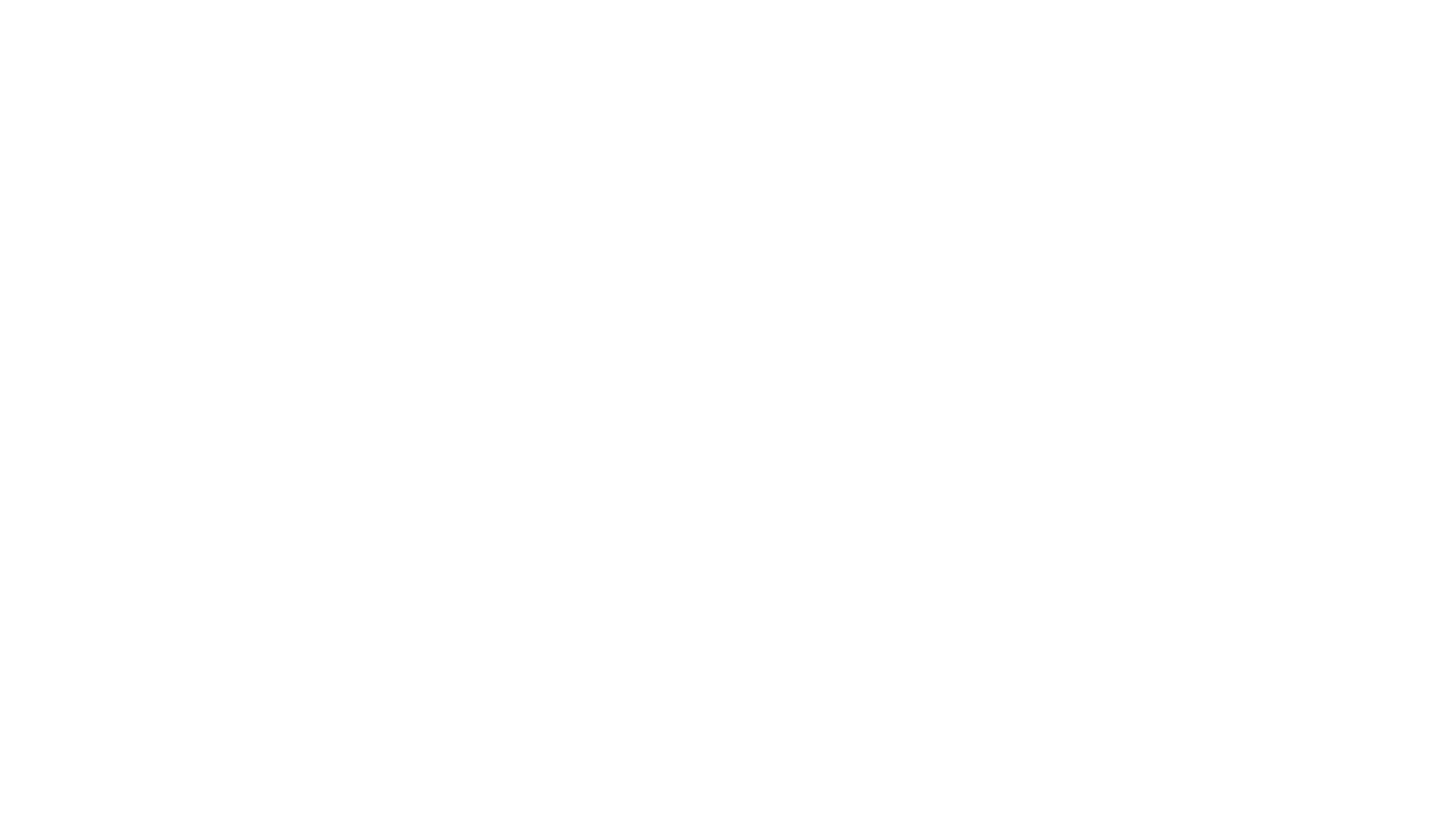 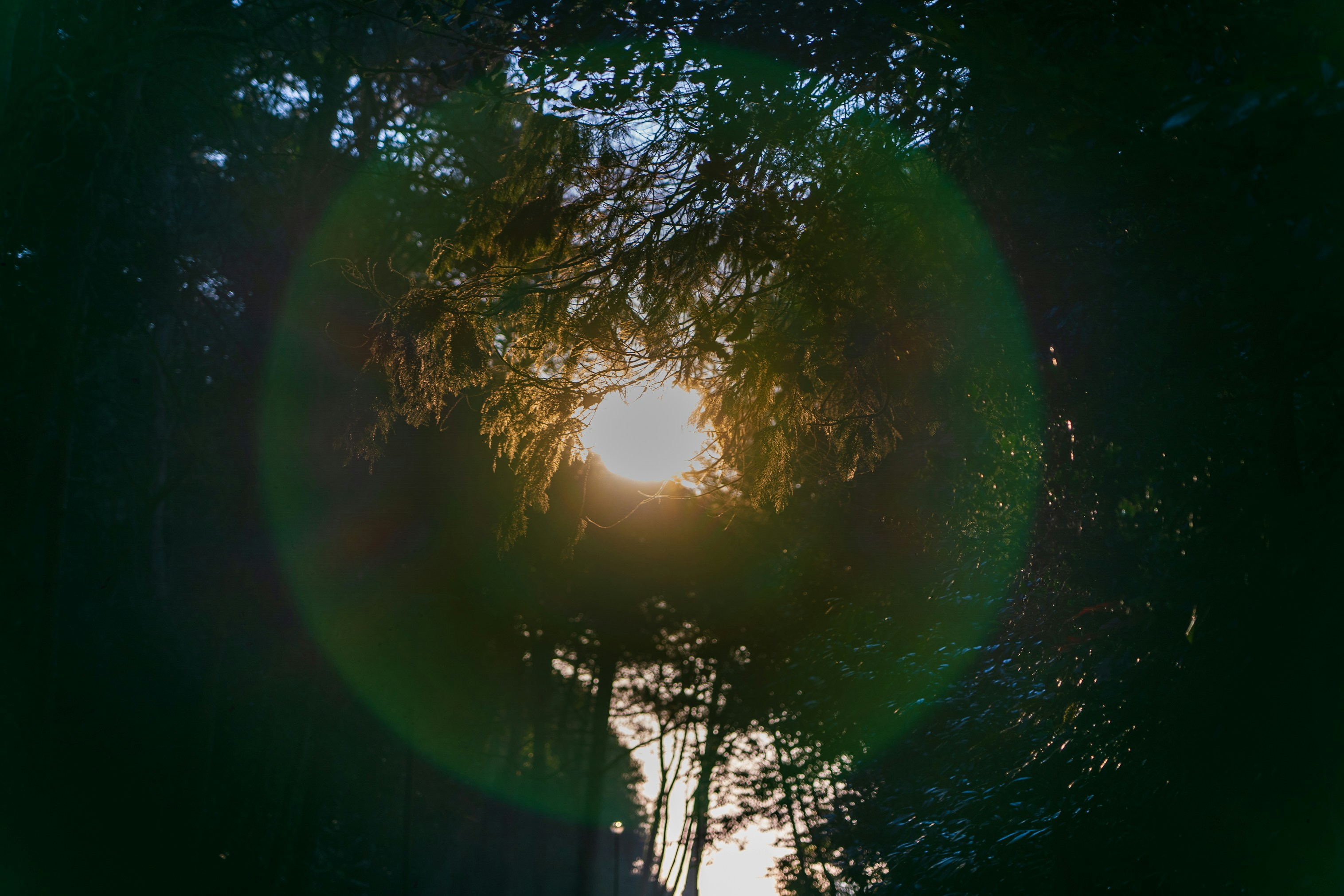 Sacred breath: awakening your inner harmony
Image by Nick Fewings
Thank you 
frayazellawolf@gmail.com
www.frayazellawolf.com
@drfrayawolf